ФГКУ «РОСВОЕНИПОТЕКА»
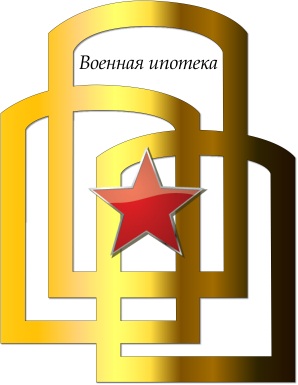 Отчет
о функционировании накопительно-ипотечной системы
 жилищного обеспечения военнослужащих 
за I квартал 2017 года
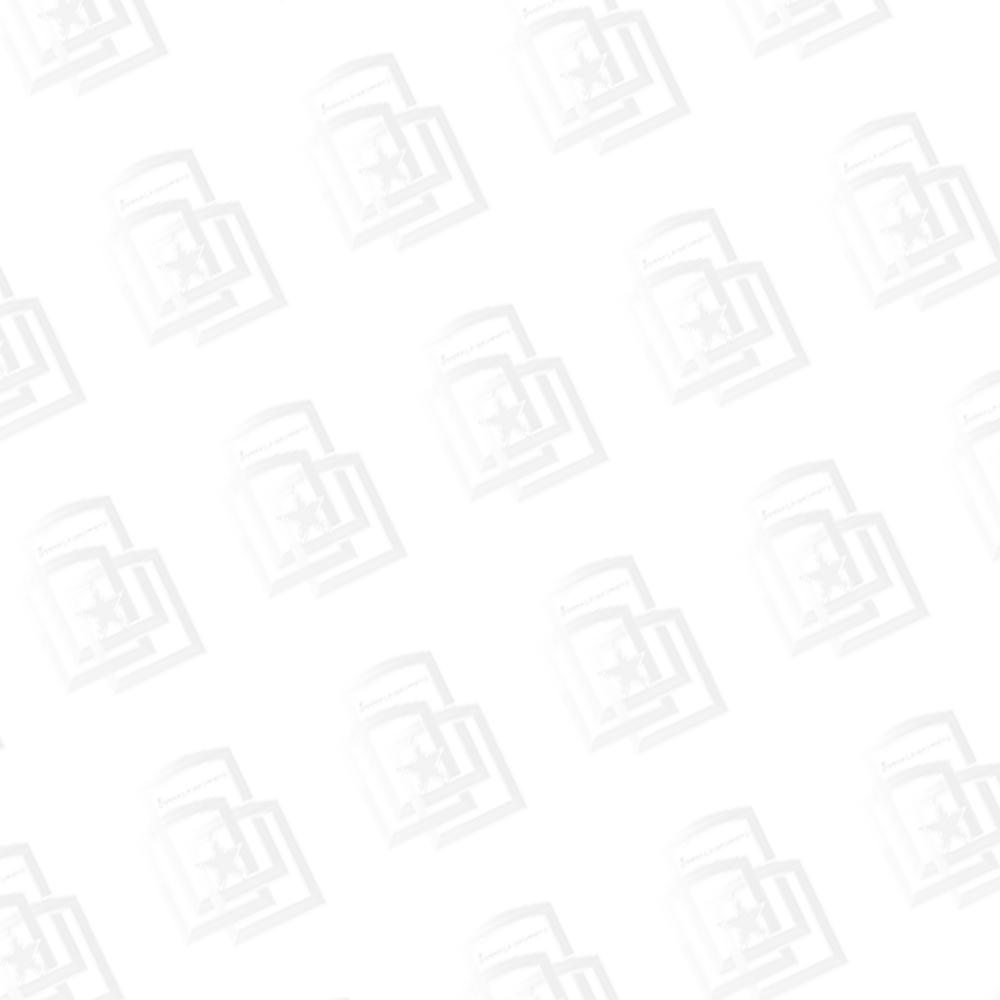 Основные показатели за I квартал 2017 года
По состоянию на 1 апреля 2017 года с начала функционирования НИС участниками системы заключено 180 542 сделки по приобретению жилых помещений на общую сумму 571,62 млрд рублей, в том числе в I квартале 2017 года   5 912 сделок на сумму 19,53 млрд рублей, из них на первичном рынке 1 552 сделки на общую сумму 5,68 млрд рублей. 
Кроме того, с начала функционирования НИС 5 804 участникам системы выплачены накопления на сумму 7,06  млрд рублей.
Ниже представлена динамика использования средств ЦЖЗ и кредитных средств на приобретение жилых помещений.
2
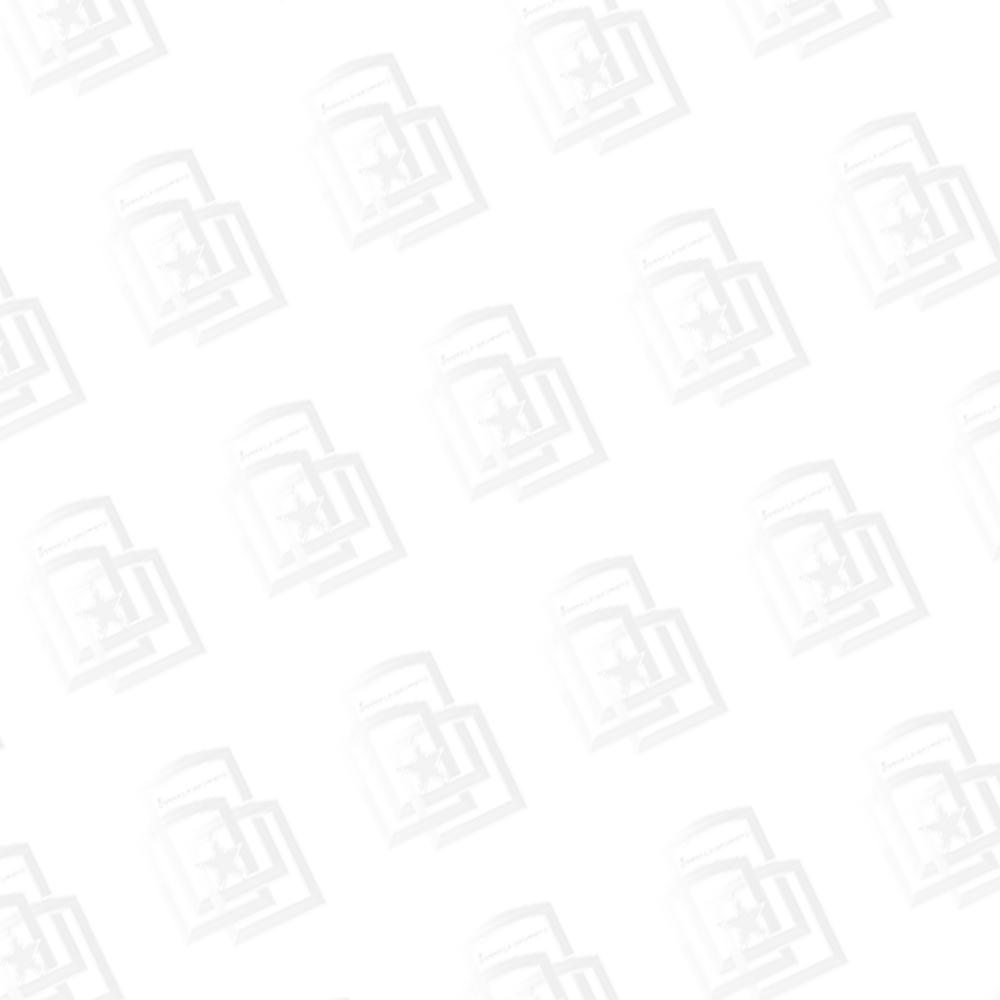 Основные показатели за I квартал 2017 года
Регионами  лидерами по числу заключенных сделок в I квартале 2017 года являются: Московская область – 725 сделок на общую сумму 2 869,31 млн руб.; Краснодарский край – 559 сделки на общую сумму  1 697,7 млн руб.; Ленинградская область  – 254  сделок на общую сумму 870,63  млн руб.
3
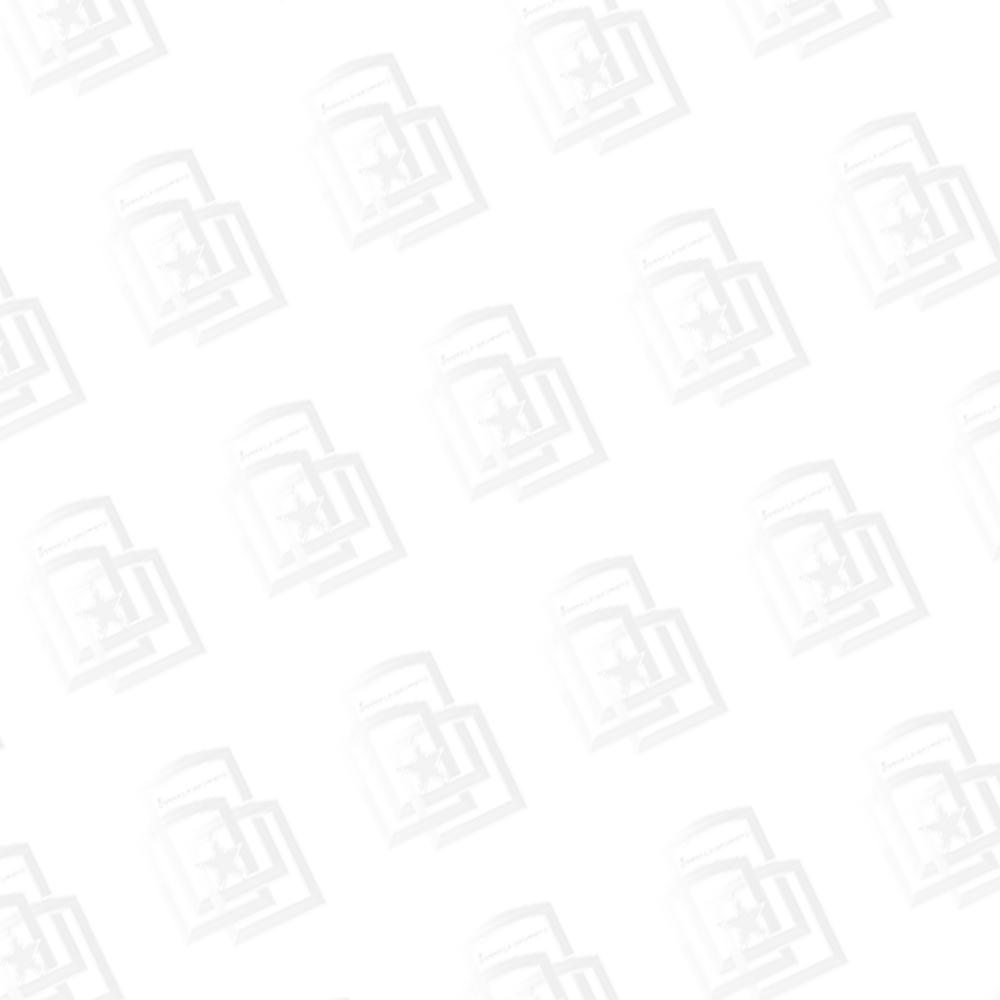 Основные показатели за I квартал 2017 года
В среднем, в I квартале 2017 г. сделки по приобретению квартир обеспечивались на 8,55% из собственных средств военнослужащих, на 40,53% - из средств ЦЖЗ и на 50,92% - за счет кредитных средств.
4
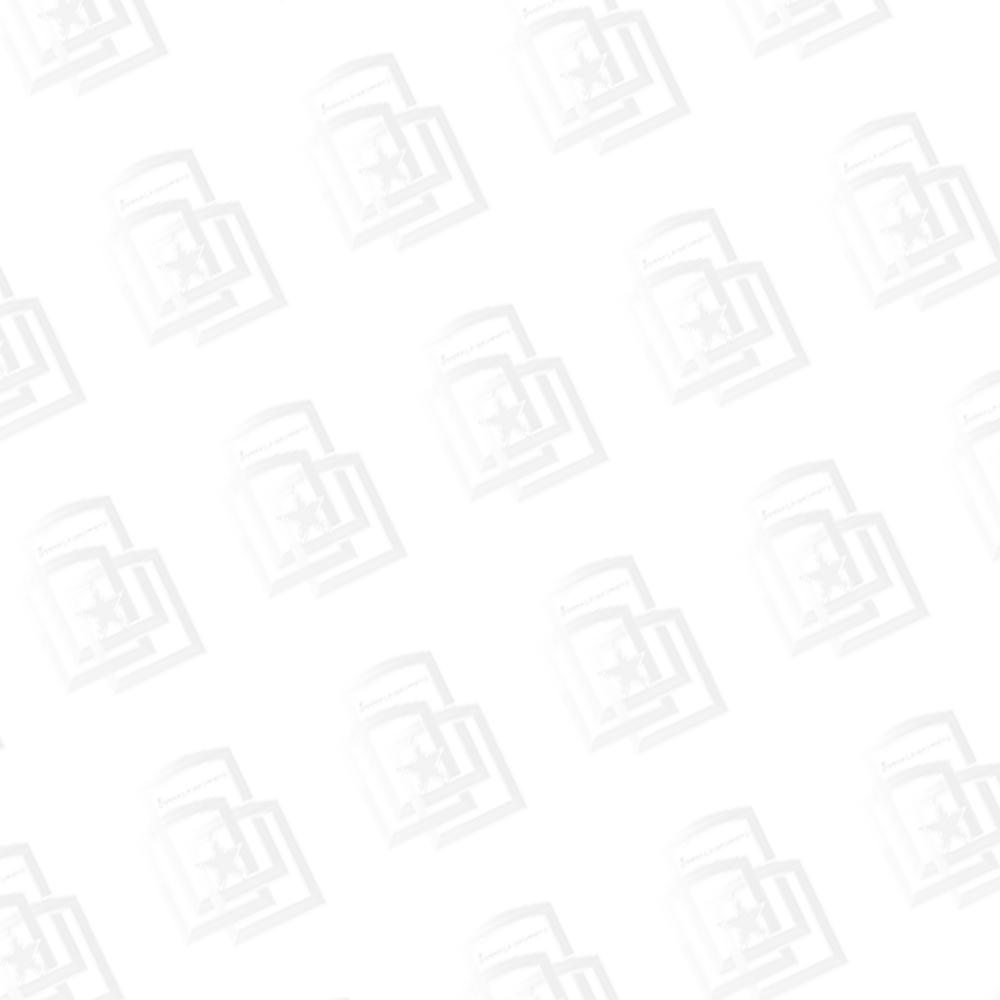 Основные показатели за I квартал 2017 года
В I квартале 2017 года в рамках НИС было выдано кредитных средств на общую сумму  10 105,53 млн руб.
Лидерами по  выданным кредитам участникам НИС в I квартале 2017 года  являются:
Сбербанк –  5 557,66 млн руб.
ВТБ 24 – 1 930,35 млн руб. 
ГАЗПРОМБАНК – 762,51 млн руб. 
Связь-Банк – 684,60  млн руб.
5
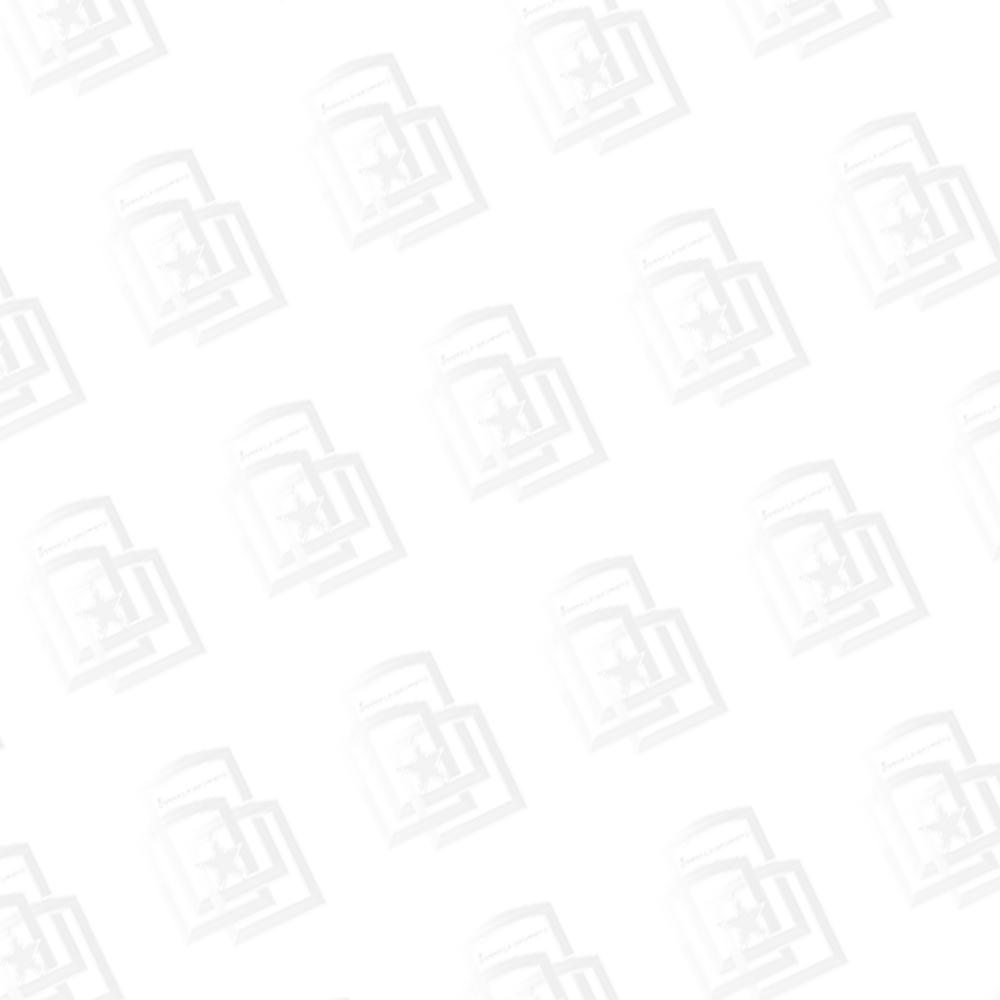 Основные показатели за I квартал 2017 года
Ситуация на рынке жилья характеризуется уменьшением стоимости кв. метра и увеличением площади жилья по сделкам, совершенным в рамках НИС. Средняя стоимость 1 м² в I квартале 2017 года составила 53,68 тыс. руб. (уменьшилась на 1,09 % по сравнению с показателем за IV квартал 2016 года). Средняя площадь приобретаемого жилья увеличилась до 61,51 м² (увеличение составило 1,05 % по сравнению с показателем за IV квартал 2016 года).
6
Показатели средней стоимости жилья и площади приобретенных участниками НИС 
квартир по г. Москве, г. Санкт-Петербургу и Московской области за 2013-2017 (I квартал)
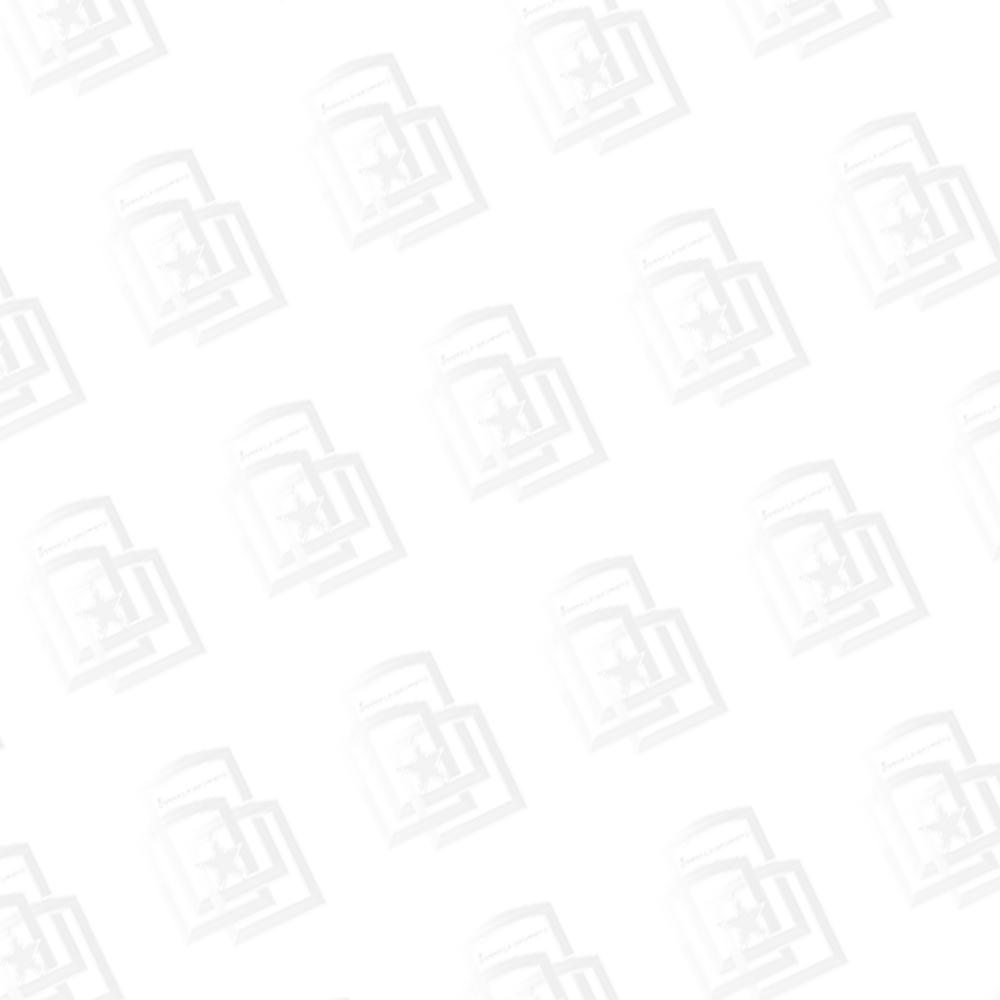 7